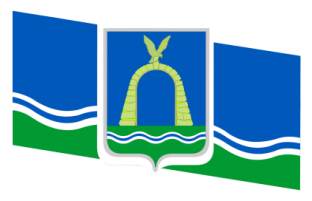 «О бюджете города Батайска
 на 2016 год»
Основные направления бюджетной, налоговой и долговой политики города Батайска на 2016-2018 годы
Основа формирования проекта бюджета города Батайска на 2016 год
Прогноз социально-экономического развития города Батайска на 2016-2018годы
Муниципальные программы города Батайска
Расходы бюджета, формируемые в рамках муниципальных программ, и непрограммные расходы, млн.рублей
2085,0
2016 год
137,8
расходы бюджета, формируемые в рамках
муниципальных программ города Батайска
непрограммные расходы бюджета города Батайска
Доля муниципальных программ в общем объеме расходов, запланированных на реализацию муниципальных программ города Батайска в 2016 году
Развитие культуры – 5,1%
Информационное общество – 0,9%
Безопасный город – 0,2%
Развитие образования – 50,5%
Развитие здравоохранения – 0,3%
Защита населения и территории от ЧС – 0,8%
Охрана окружающей среды и благоустройство–11,3%
Развитие муниципального управления – 0,03%
Социальная поддержка граждан –
 23,5%
Управление муниципальной собственностью – 0,7%
Молодежь города Батайска – 0,003%
Развитие транспортной системы – 2,0%
Доступная среда – 0,01%
Развитие физической культуры и спорта 0,1%
Обеспечение качественными услугами ЖКХ – 1,87%
Экономическое развитие – 0,01%
Обеспечение доступным комфортным жильем населения  -1,85%
Управление муниципальными финансами – 0,5%
Энергосбережение и повышение энергетической эффективности
Обеспечение общественного порядка – 0,24
Основные параметры бюджета города Батайска на 2016 год, млн.рублей
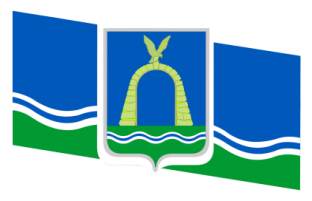 Структура доходов бюджета города Батайска в 2016 году
33%
59%
8%
В 2016 году не поступают в местные бюджеты
Налог на прибыль
Налог на имущество организаций
Транспортный налог 
Налог на добавленную стоимость
Единый налог по упрощенной системе налогообложения
Основные налоговые и неналоговые доходы бюджета города Батайска в  2016 году (тыс.рублей)
Динамика налоговых и неналоговых доходов бюджета города Батайска, млн.руб.
Структура расходов бюджета города Батайска в 2015 году